Presencia de la mujer en los trabajos de psicología relacionados con la motivacióny/o la emoción.
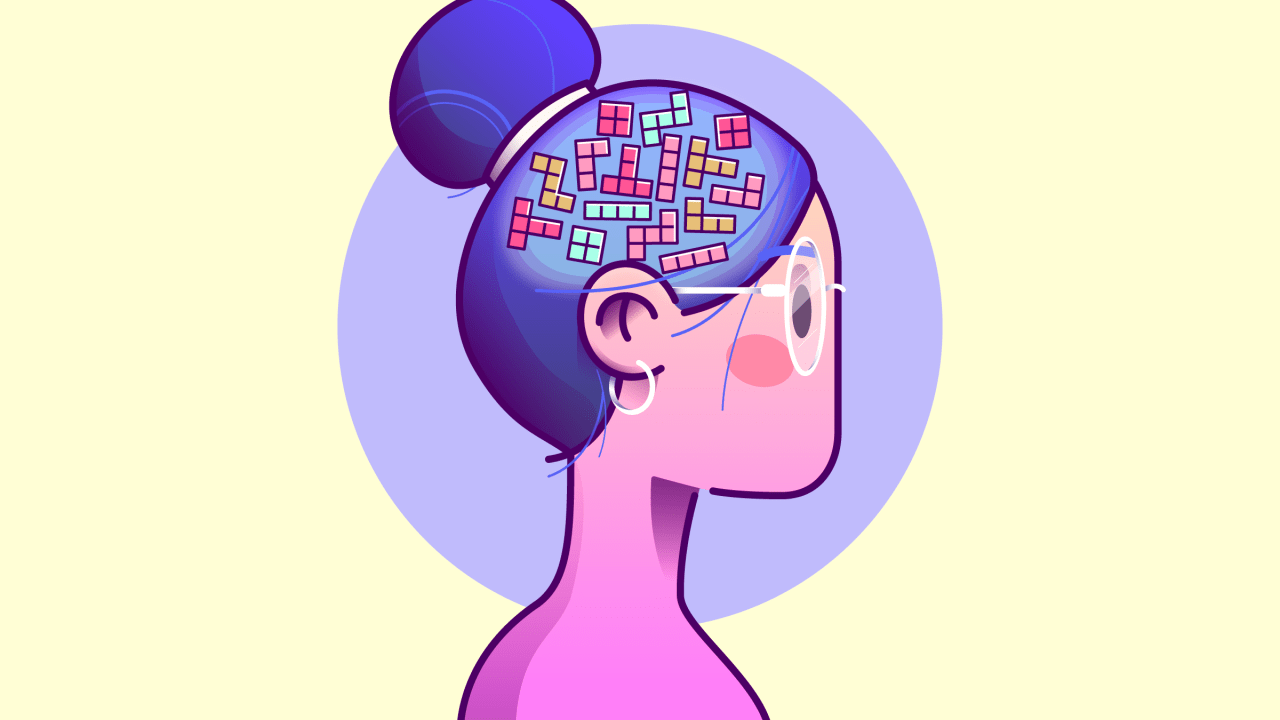 Alejandro Macías García
2º Bachillerato Ciencias de la Salud
Puebla de Guzmán (IES del Andévalo)
Loli Carrascoso Siatelo
Psicología
Reflexión Y Bibliografía
En general he encontrado un 60% en artículos de mujeres frente a un 40% de hombres.
Dentro del porcentaje de mujeres, hay un 50% de las mujeres que hacen Motivación frente a la otra mitad que realiza Emoción 
Lo mismo que pasa dentro del porcentaje de las mujeres pasa en el de los hombres.
Los hombres hacen mas trabajos en grupos que las mujeres.
Información buscada en: Google académico y 
https://www.ull.es/servicios/biblioteca/